Das Presse-OL-Konzept
Stuttgart, Firmenkunden
Stand: 16.07.2021
Vertragsverhältnis
01
Rahmenbedingungen
Beiträge/ Versicherungsdauer
02
06
Versicherungsumfang
03
07
Ausscheiden/Insolvenz
KVDR-Pflicht
Vorsorgeformen
04
08
Das Presse OL- Konzept
Tarifverträge
Der Altersversorgungs-Tarifvertrag (Fassung 1999) 
 im Originalwortlaut auf 

www.presse-versorgung.de/altersversorgungs-tarifvertraege.html	

zum Download eingestellt.
Altersversorgungs-Tarifvertrag (ATV)  für festangestellte Redakteure an Tageszeitungen
Das Presse OL- Konzept
Vertragsverhältnisse
Versicherungsvertrag
5% Verlag, 2,5% Redakteur
Verlag
 = 
Versicherungsnehmer
Beitrag
Versorgungszusage
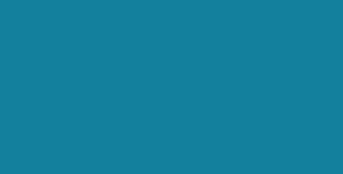 Versicherungsleistung
Redakteur
= 
Versicherte Person
Presse-Versorgung
Rechtsanspruch
Das Presse OL- Konzept
Rahmenbedingungen
Der Altersversorgungs-Tarifvertrag (ATV) ist allgemeinverbindlich und damit für alle Zeitungsverlage bindend

 Berufsbeschreibung im Altersversorgungs-Tarifvertrag (ATV) geregelt

 Beginn der Altersvorsorge gemäß ATV
    •nach einem Berufsjahr oder nach Vollendung des 25. Lebensjahres

Beginn der Leistungsphase (Versicherungsende):
    • mit der Vollendung des 65. Lebensjahres (ab Versicherungsbeginn 1.1.1999)
    • bei älteren Verträgen (vor 1999) ist das Ablaufdatum abhängig vom Versicherungsbeginn.      
         Es kann bis zu 5 Monate vor oder nach dem 65. Geburtstag liegen.
Das Presse OL- Konzept
Rahmenbedingungen
Für festangestellte Redakteurinnen und Redakteure an Tageszeitungen

7,5 % vom Brutto-Monatsgehalt (Verlag 5 % und Redakteursanteil 2,5 %)

Feste  Beitragsbemessungsgrenze (4.700 EUR)

Volle Steuer- und Sozialversicherungspflicht in der Einzahlungsphase

Bei Ablauf Besteuerung nach dem Alterseinkünftegesetz (AltEinkG) - 
     (Altverträge sind steuerfrei, ab Beginn 1.1.2005 Halbeinkünfteverfahren)
Das Presse OL- Konzept
Versicherungsumfang
Kapitalvorsorge oder Rentenvorsorge

Bis Eintrittsalter 55 Jahre mit Berufsunfähigkeitsrente
	 •ohne Gesundheitsprüfung

Kapitalvorsorge: Einmalige Kapitalauszahlung bei Tod an die Bezugsberechtigten
Rentenvorsorge: Hinterbliebenenrente (Witwen/Witwer, eingetragene Lebenspartner und Waisen)

Absicherung der Hinterbliebenen bei Unfalltod (Kapitalauszahlung)

Bezugsrecht für die in gültiger Ehe lebenden Ehegatten oder eingetragenen Lebenspartner und/oder unterhaltsberechtigte Kinder, falls  nicht vorhanden an die genannten Bezugsberechtigten
Das Presse OL- Konzept
Kapital-Lebensversicherungen mit Rentenoption bei Ablauf

Bei Tod einmalige Kapitalzahlung an die Bezugsberechtigten in Höhe des Garantiekapitals

Mit Garantiezins 
    (2021: gesetzlicher Rechnungszins 0,9 %)

Leistung bei Unfalltod (100 % des Garantiekapitals)

Berufsunfähigkeitsrente  200 % der garantierten Altersrente und Beitragsbefreiung (Eintrittsalter < 55 Jahre)
Wahlmöglichkeiten zwischen den Vorsorgeformen
Kapitalvorsorge
Das Presse OL- Konzept
Rentenversicherung mit aufgeschobener Rentenzahlung und Kapitaloption bei Ablauf

Bei Tod Witwen-/Witwerrente von 60 % und  Waisenrente von 20 % der garantierten Altersrente

Mit Garantiezins 
    (2021: gesetzlicher Rechnungszins 0,9 %)

Leistung bei Unfalltod (Kapital in Höhe der 12-fachen garantierten jährlichen Altersrente an Bezugsberechtigten)

Berufsunfähigkeitsrente 100 % der garantierten Altersrente und Beitragsbefreiung (Eintrittsalter < 55 Jahre)
Wahlmöglichkeiten zwischen den Vorsorgeformen
Rentenvorsorge
Das Presse OL- Konzept
Tarifvertragliche Bemessungsgrenze
Die Beitragsbemessungsgrenze beträgt monatlich 4.700 EUR. 

Protokollnotiz im ATV:

*) Der Gesetzgeber hat 2003 eine wesentliche Änderung bei den 
Beitragsbemessungsgrenzen für die gesetzliche Rentenversicherung 
vorgenommen. Bis zu einer neuen tarifvertraglichen Regelung bleibt 
die Beitragsbemessungsgrenze für die Beitragsermittlung in Höhe 
von 4.700 € bestehen.
Das Presse OL- Konzept
Beiträge
•  5 % vom Verlag
•  2,5 % von der Redakteurin/dem Redakteur

Monatlicher Höchstbeitrag: 352,50€
Das Presse OL- Konzept
Versicherungsdauer
Endalter
Die Versicherung endet mit dem Zeitpunkt, zu dem die Redakteurin/ der Redakteur sein 65. Lebensjahr vollendet
mit der Vollendung des 65. Lebensjahres (ab Versicherungsbeginn 1.1.1999) bei älteren Verträgen (vor 1999) ist das Ablaufdatum abhängig vom Versicherungsbeginn.      
Es kann bis zu 5 Monate vor oder nach dem 65. Geburtstag liegen.
Das Presse OL- Konzept
Ausscheiden des Redakteurs aus dem Verlag
Wechsel zu Verlag (mit entsprechender OL-Pflicht)
•  bestehender Vertrag wird vom neuen Arbeitgeber übernommen 

 Private Fortführung zu gleichen Konditionen
•  Beitragshöhe unverändert
•  Beitragsreduzierung möglich
      (Mindestbeitrag monatlich 50,00 EUR)
•  Beitragsfreistellung möglich
Das Presse OL- Konzept
gesetzlich unverfallbare Anwartschaften einer bAV durch Schutz des Betriebsrentengesetzes (BetrAVG) nicht verwertbar oder auf ALG II anrechenbar

bei Arbeitgeber-Insolvenz bleiben Anwartschaften unberührt

bei Privat-Insolvenz in Anwartschaftsphase i.d.R. kein Zugriff auf Ansprüche möglich
Hartz IV – Insolvenz
Arbeitgeber oder privat
Das Presse OL- Konzept
KVDR-Pflicht
Die Krankenversicherungspflicht der Rentner (KVDR) wurde mit dem Gesetz zur Modernisierung des Gesetzlichen Krankenversicherung (GMG) in 2004 neu geregelt und gilt für pflicht- und freiwillig versicherte Rentner in der Gesetzlichen Krankenversicherung (GKV)

gilt nicht für Zeiten der privaten Beitragszahlung und Versicherungsnehmer-Wechsel auf den Redakteur

voller Krankenversicherungsbeitrag auf Betriebsrenten (bis zur BBG der GKV)

gilt nicht für privat krankenversicherte Rentner
Das Presse OL- Konzept
Ansprechpartner
Kundenservice Abteilung Firmenkunden
Hotline:	Tel. 0711/20560

 E-Mail:	kontakt@presse-versorgung.de

 Adresse:       Presse-Versorgung 
                         11512 Berlin
Das Presse OL- Konzept